Preacc/Linac Weekly Performance
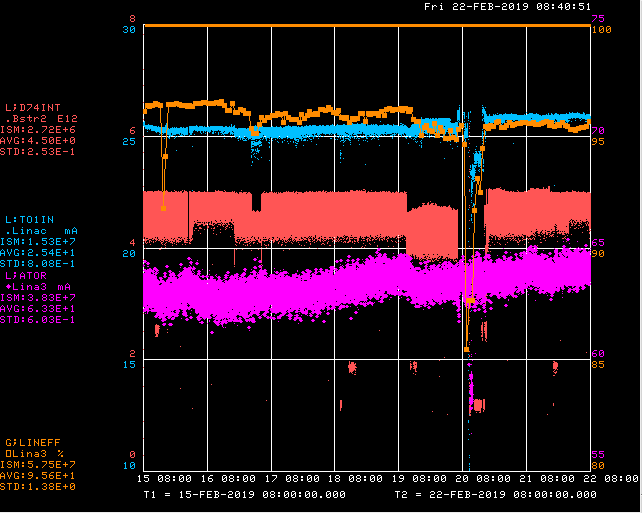 No Preacc
Downtime
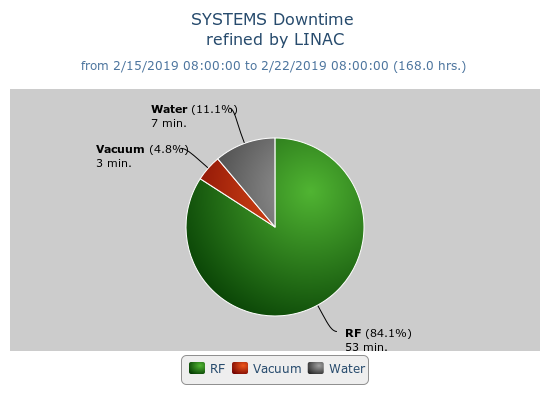 Friday		Vernier collector flow restrictor failure
Weekend		LRF4 CS PS breaker trip
			Phase tuning by Ops
			KRF6 ion pump trip/poor vacuum
Wednesday	Studies/Maintenance period
Thursday		LRF3 gradient drift
1
2/22/2019
Linac Machine Coordinator | 9 am Scheduling Meeting
Current Conditions/Plans
Source A – 64 mA
Linac input – 26 mA
Linac output – 25 mA, 4.7E12 /pulse

Working with controls to address possible readback issues

Opportunistic downtime request:
15 min. to reboot LRF2 VXI
1 hr. to replace KRFV collector flow restrictor
2/22/2019
2
Linac Machine Coordinator | 9 am Scheduling Meeting